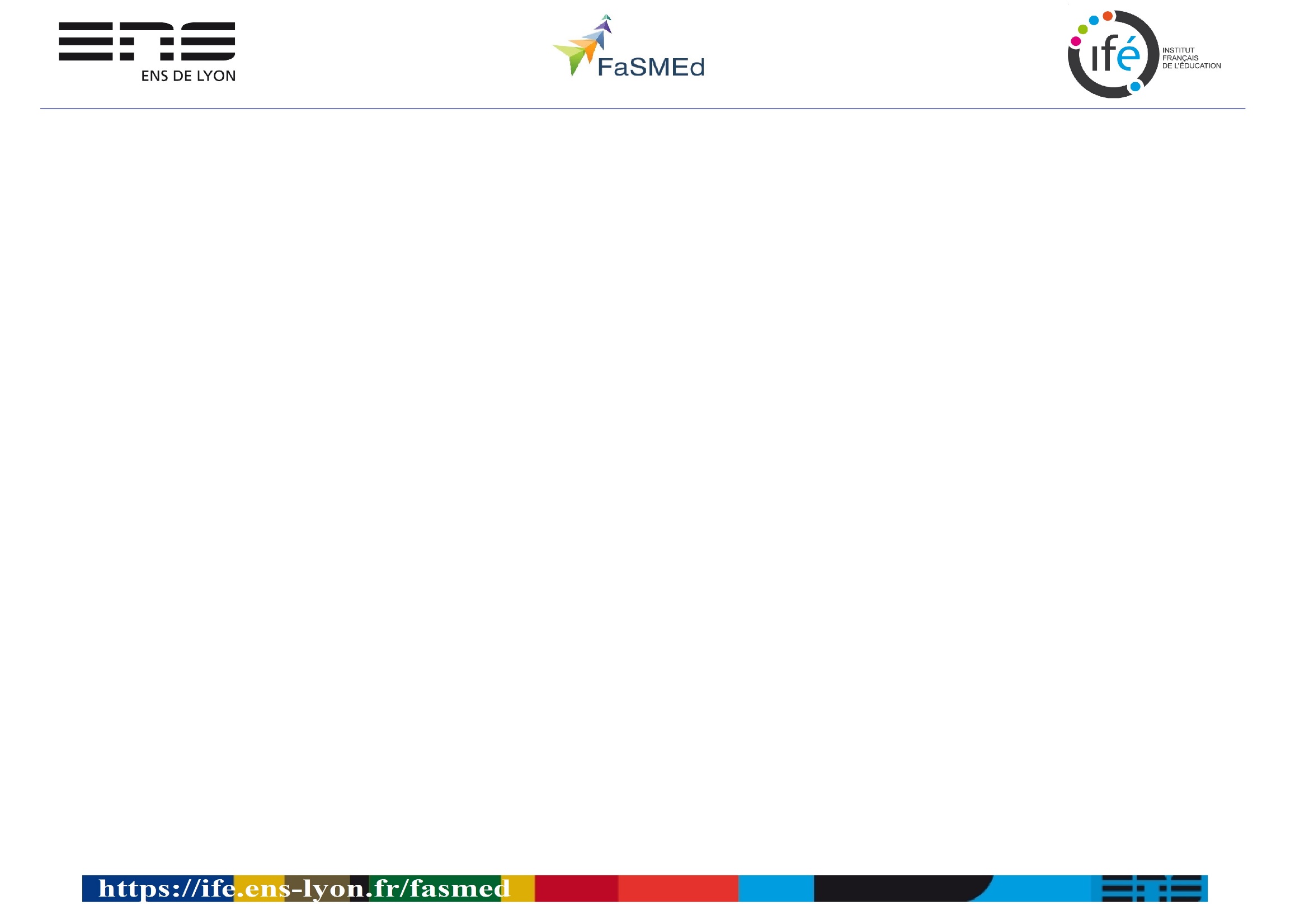 1) Classe de la plus petite à la plus grande les unités de longueurs suivantes.
Utilise d’abord un brouillon !!!
un centimètre
   un  micromètre
   un mètre
   un millimètre
Enregistre dans l’ordre les 4 numéros
[Speaker Notes: <field><classify>1</classify><mode type='4' subtype='1'>1</mode><options>4</options><answer choice='2413' weight='0,0,0,0' tolerance='0'></answer><points>1</points><time>120</time><difficulty>1</difficulty><hint></hint><remark></remark></field>]
2) Le diamètre réel d’un ovule est environ…
Entre 1 centimètre et 1 millimètre
Entre 1 millimètre et 1 micromètre
Moins d’1 micromètre.
[Speaker Notes: <field><classify>1</classify><mode type='2' subtype='1'>1</mode><options>3</options><answer choice='0010000000' weight='0,0,0' tolerance='0'></answer><points>1</points><time>120</time><difficulty>1</difficulty><hint></hint><remark></remark></field>]
3) Regarde la zone en jaune.Le segment            sert à …
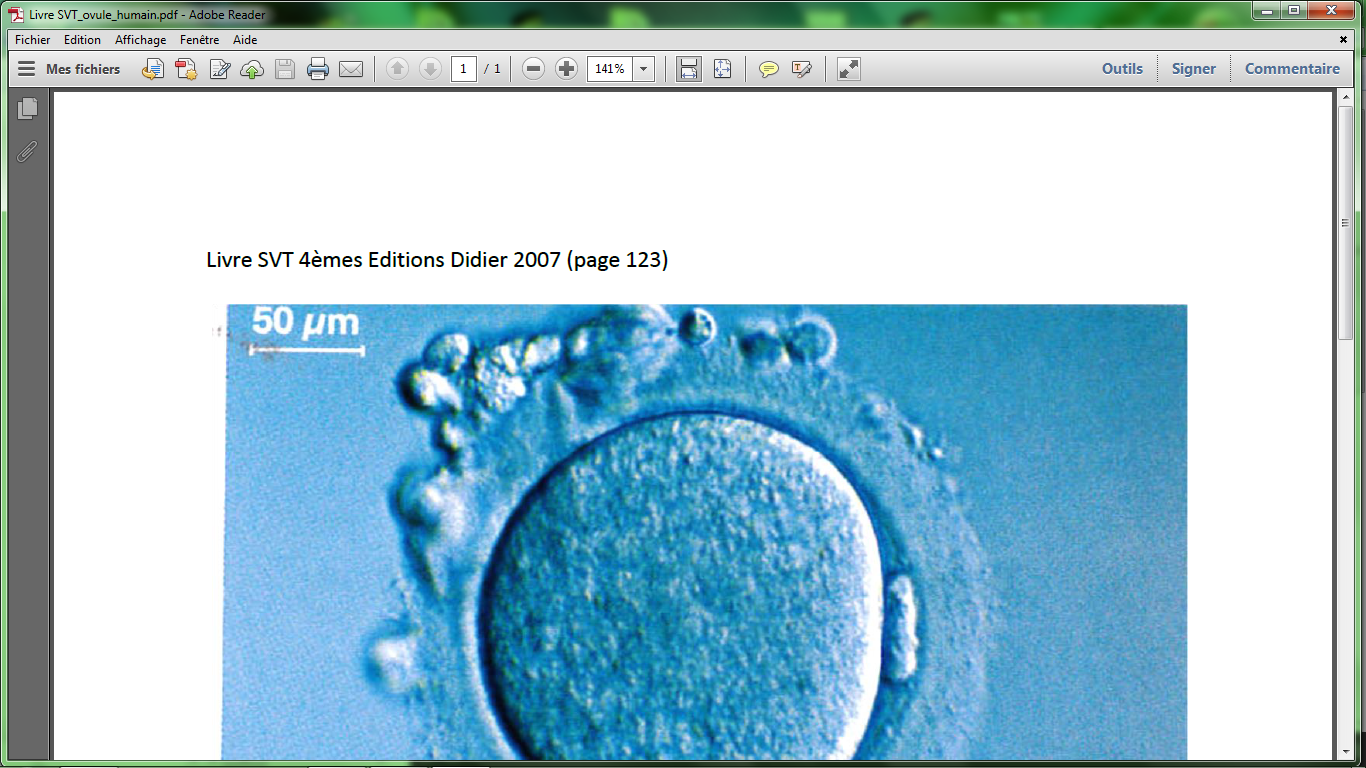 (1) souligner la longueur 50µm qui est importante

(2) visualiser la longueur réelle de 1cm.

(3) rien.
[Speaker Notes: <field><classify>1</classify><mode type='1' subtype='1'>1</mode><options>3</options><answer choice='0100000000' weight='0,0,0' tolerance='0'></answer><points>1</points><time>120</time><difficulty>1</difficulty><hint></hint><remark></remark></field>]
4) Regarde la zone en jaune.L’échelle  correspond …
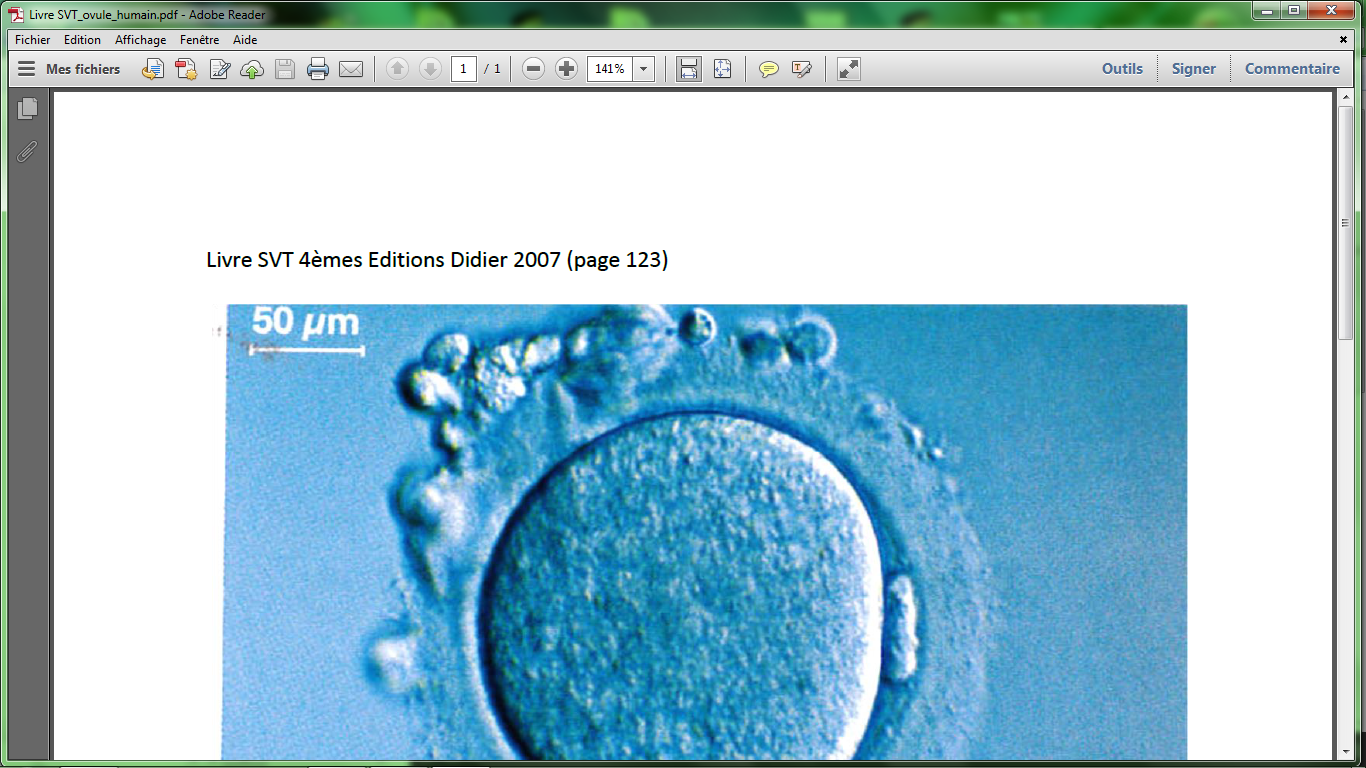 (1) à la longueur 50µm.

(2) au segment

(3) au deux ensemble 50µm
[Speaker Notes: <field><classify>1</classify><mode type='1' subtype='1'>1</mode><options>3</options><answer choice='0100000000' weight='0,0,0' tolerance='0'></answer><points>1</points><time>120</time><difficulty>1</difficulty><hint></hint><remark></remark></field>]
5) A quoi sert une échelle sur une photographie ?
Vous avez 5minutes pour répondre à cette question sur une feuille de brouillon

Quand vous avez terminé, tapez sur « 1 ».
[Speaker Notes: <field><classify>1</classify><mode type='1' subtype='1'>1</mode><options>3</options><answer choice='1000000000' weight='0,0,0' tolerance='0'></answer><points>1</points><time>300</time><difficulty>1</difficulty><hint></hint><remark></remark></field>]
6) Que veut dire l’échellemise sur la photographie ?
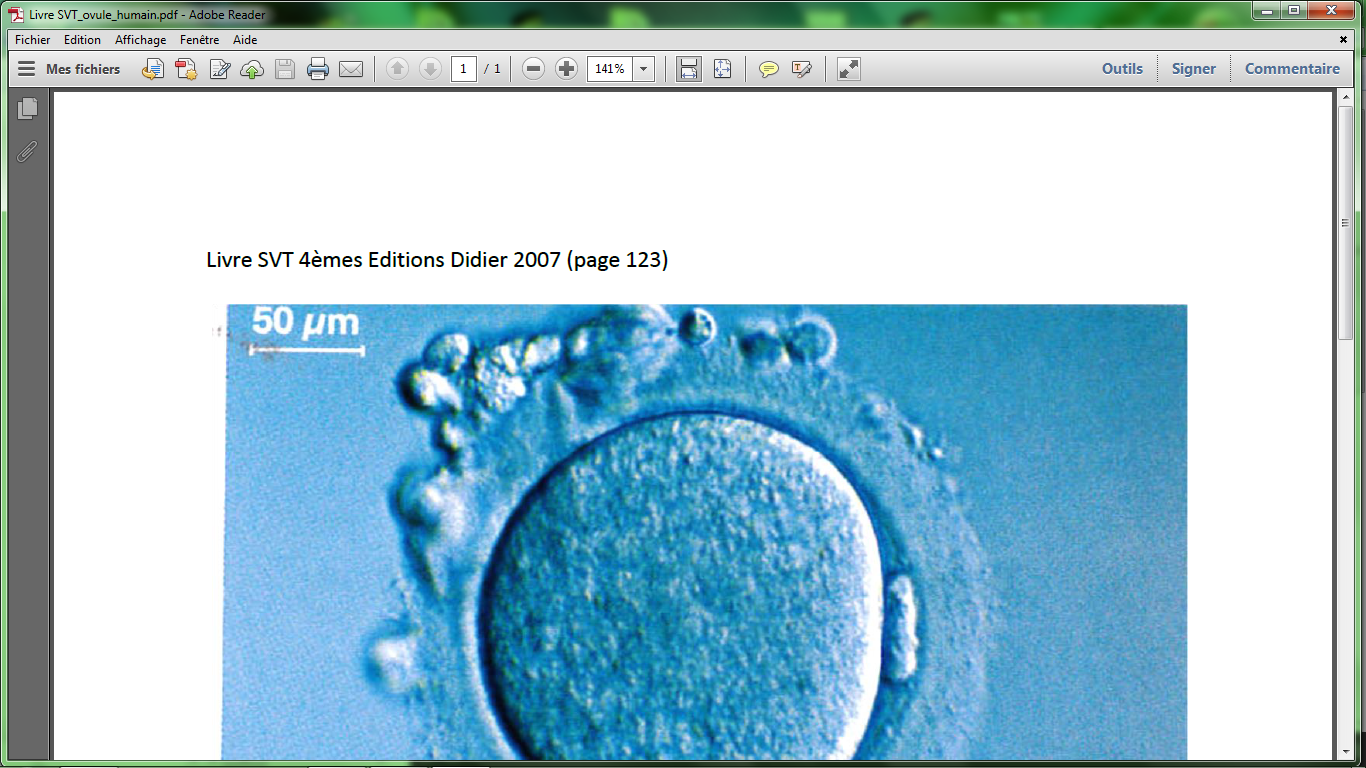 (1) la longueur de 1cm dans la réalité correspond à la longueur de 50µm sur la photographie.

(2) la longueur de 1cm sur la photographie correspond à la longueur de 50µm dans la réalité.

(3) la longueur de1µm sur la photographie correspond à la longueur de50 µm dans la réalité.
[Speaker Notes: <field><classify>1</classify><mode type='1' subtype='1'>1</mode><options>3</options><answer choice='0100000000' weight='0,0,0' tolerance='0'></answer><points>1</points><time>120</time><difficulty>1</difficulty><hint></hint><remark></remark></field>]
7) Pour connaître le diamètre réel de cet ovule , il faut faire…
des mesures.
des calculs.
des mesures puis des calculs.
des calculs puis des mesures.
[Speaker Notes: <field><classify>1</classify><mode type='1' subtype='1'>1</mode><options>4</options><answer choice='0010000000' weight='0,0,0,0' tolerance='0'></answer><points>1</points><time>120</time><difficulty>1</difficulty><hint></hint><remark></remark></field>]
8) Quel calcul permet de trouver environ le diamètre réel de cet ovule ?
diamètre ovule = 6,5 x 50 = 325 cm
   diamètre ovule = 6,5 ÷ 50 = 0,13 µm
   diamètre ovule = 6,5 x 50 = 325 µm
   je ne sais pas faire.
[Speaker Notes: <field><classify>1</classify><mode type='1' subtype='1'>1</mode><options>4</options><answer choice='0010000000' weight='0,0,0,0' tolerance='0'></answer><points>1</points><time>120</time><difficulty>1</difficulty><hint></hint><remark></remark></field>]